Making Every Moment Count: Creating High-Quality Adult-Child Interactions Throughout the Day
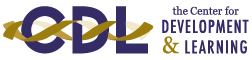 Welcome, Session & Group Introductions
Learning Objectives
LEARNING OBJECTIVES
Increase their knowledge of best practices related to supporting high-quality adult-child interactions
Demonstrate an understanding of the essential components of high-quality adult-child interactions
Align the essential components of high-quality adult-child interactions to indicators of quality from the Classroom Assessment Scoring System (CLASS®): Infant, Toddler, and Preschool
Demonstrate knowledge of best practices in implementing CLASS®-aligned adult-child interactions
SUCCESSFUL LEARNING EXPERIENCES
Successful learning experiences begin by finding out what we currently know and then working to expand and develop our knowledge of what is best.
PRE-ASSESSMENT RESULTS
WHEN
WHERE
WHAT
WHO
HOW
WHY
What a High-Quality Adult-Child Interaction Looks Like: Serve and Return
SERVE AND RETURN
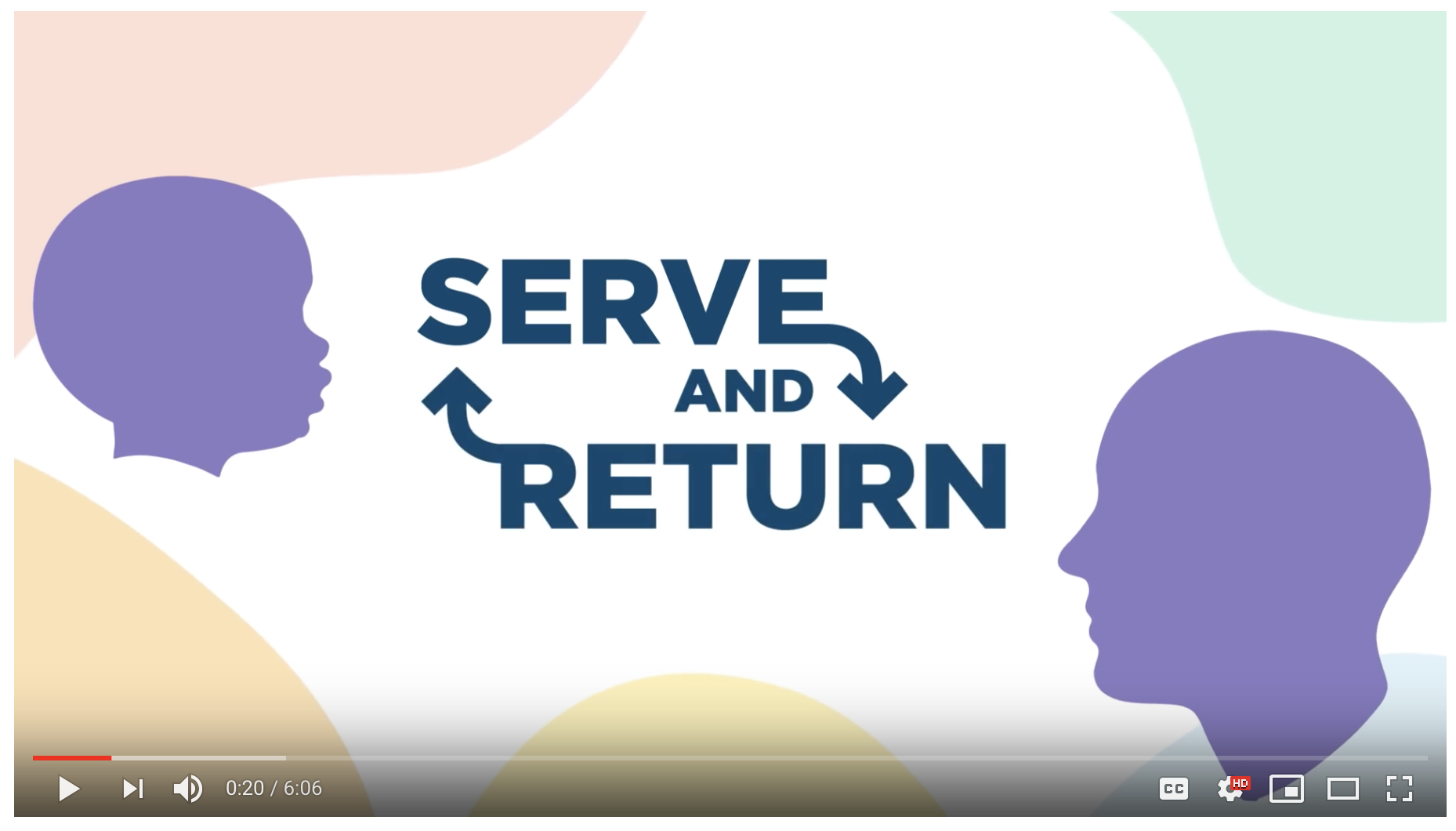 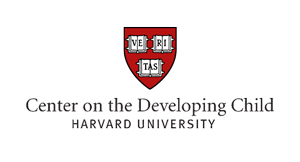 Hold CTRL and click the picture to play video.
[Speaker Notes: https://www.youtube.com/watch?time_continue=12&v=KNrnZag17Ek]
FIVE STEPS FOR SERVE AND RETURN
Share the Focus
Support and Encourage
Name It
Take Turns
Practice Endings and Beginnings
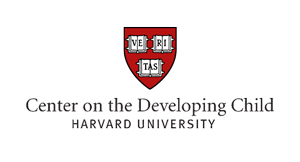 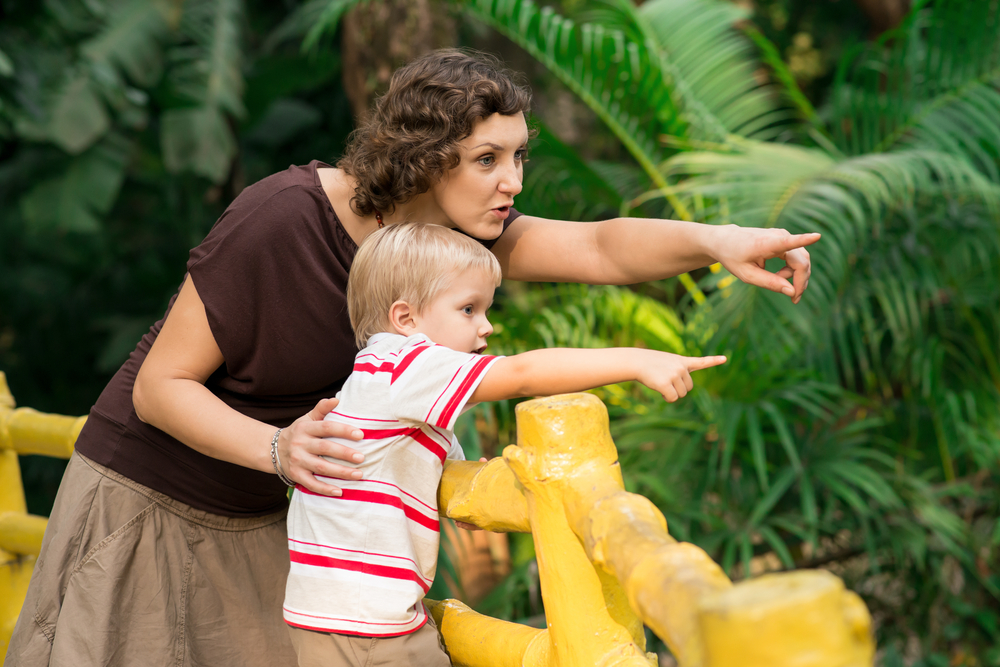 Step One:Share the Focus
https://developingchild.harvard.edu/resources/5-steps-for-brain-building-serve-and-return/
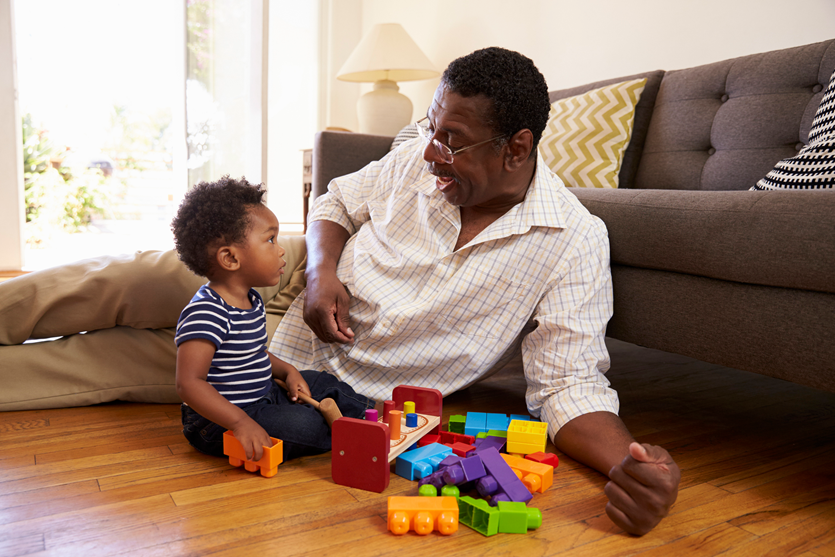 Step Two: Support and Encourage
https://developingchild.harvard.edu/resources/5-steps-for-brain-building-serve-and-return/
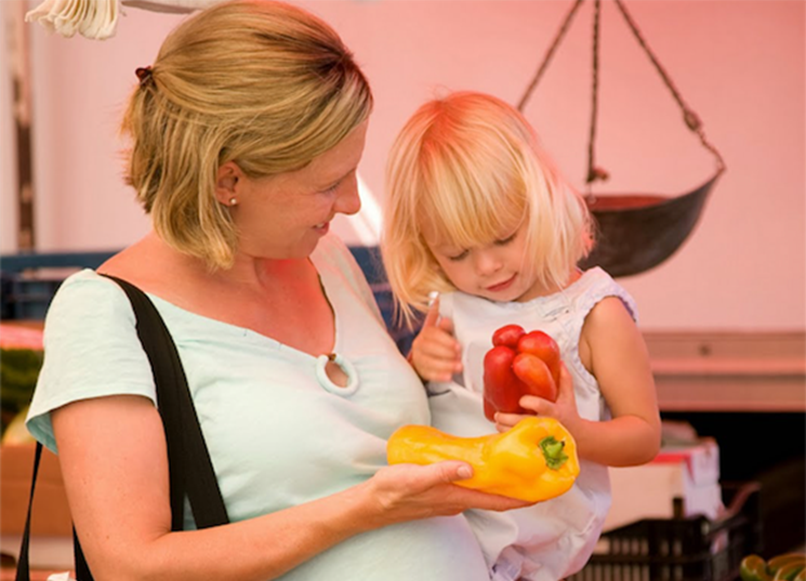 Step Three: Name It
https://developingchild.harvard.edu/resources/5-steps-for-brain-building-serve-and-return/
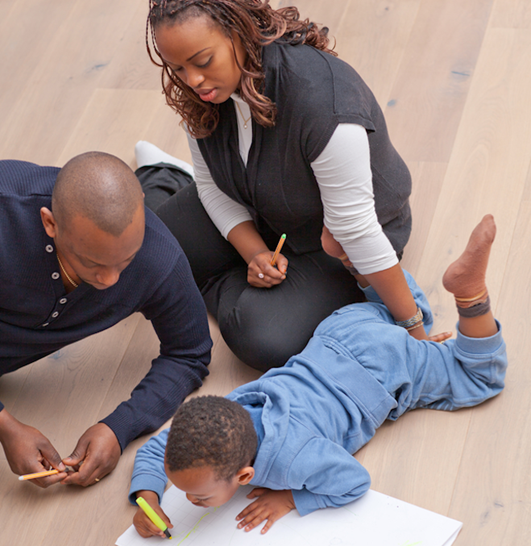 Step Four:Take Turns
https://developingchild.harvard.edu/resources/5-steps-for-brain-building-serve-and-return/
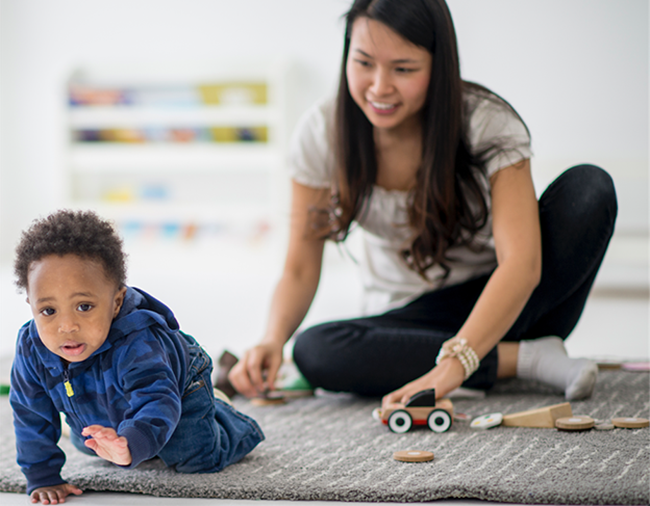 Step Five: Practice Endings and Beginnings
https://developingchild.harvard.edu/resources/5-steps-for-brain-building-serve-and-return/
SERVE AND RETURN
“Serve and return interactions make everyday moments fun and become second nature with practice. By taking small moments during the day to do serve and return, you build up the foundation for children’s lifelong learning, behavior, and health – and their skills for facing life’s challenges.”
Center on the Developing Child, 2019
Essentials at Every Age Activity
ACTIVITY INSTRUCTIONS
After watching each video:
With your group, identify elements of high-quality interactions within the video.
Which element do you find to be the most successful and why?
What would you change, if anything, and why?
What other thoughts do you have?
Be prepared to share!
ADULT-INFANT INTERACTION
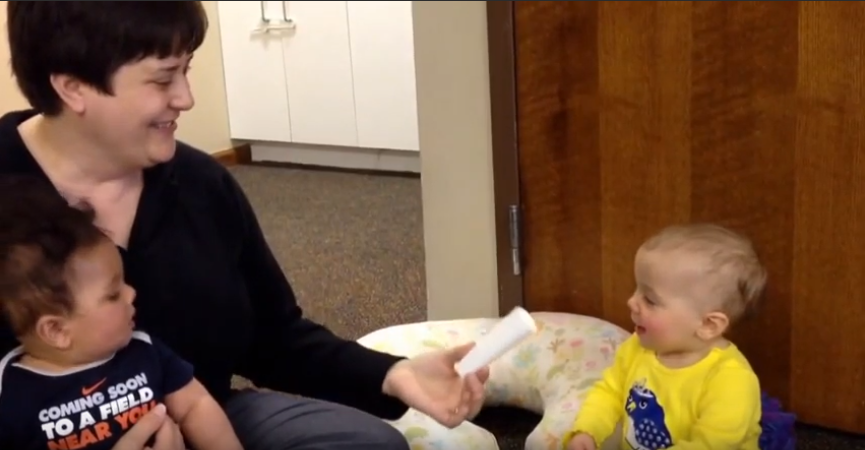 Hold CTRL and click the picture to play video.
[Speaker Notes: https://www.youtube.com/watch?v=aYQSWYzFCaU]
REFLECTION
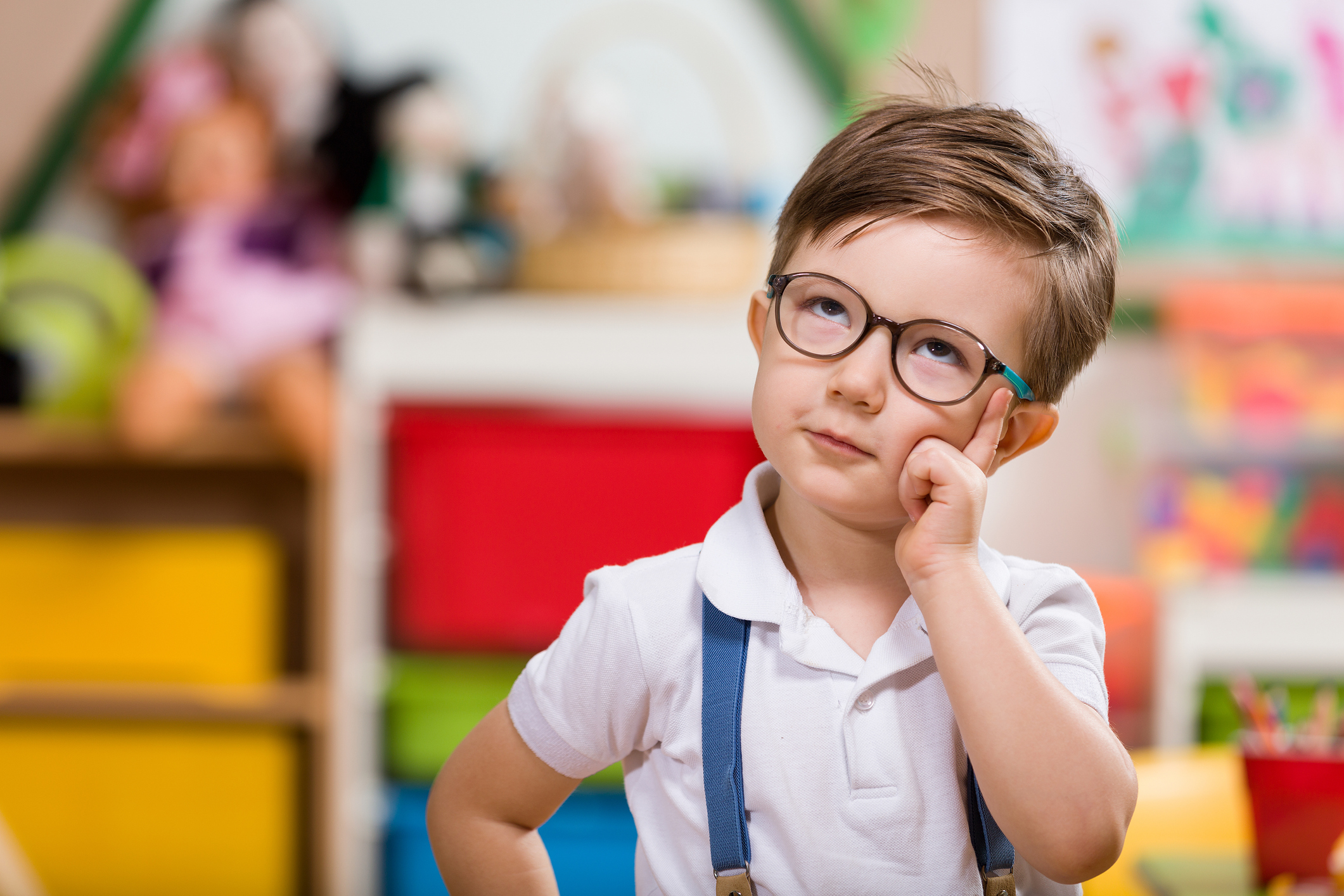 Which elements did you find to be the most successful and why?
What would you change, if anything, and why?
What other thoughts do you have?
ADULT-TODDLER INTERACTION
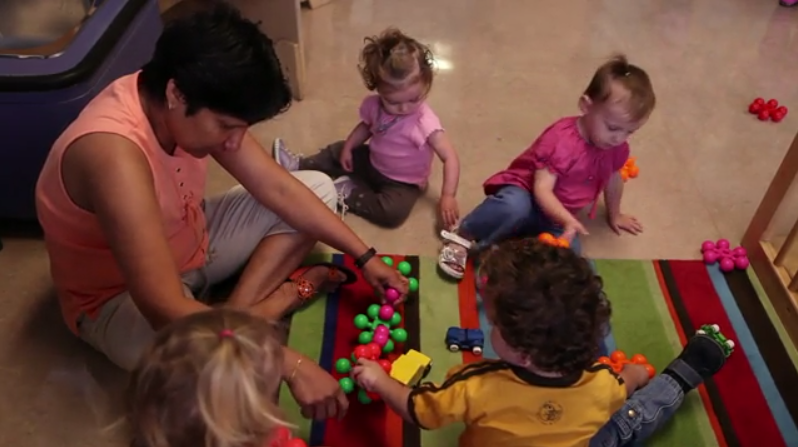 Hold CTRL and click the picture to play video.
[Speaker Notes: http://toddlers.ccdmd.qc.ca/video/show/An-interesting-toy]
REFLECTION
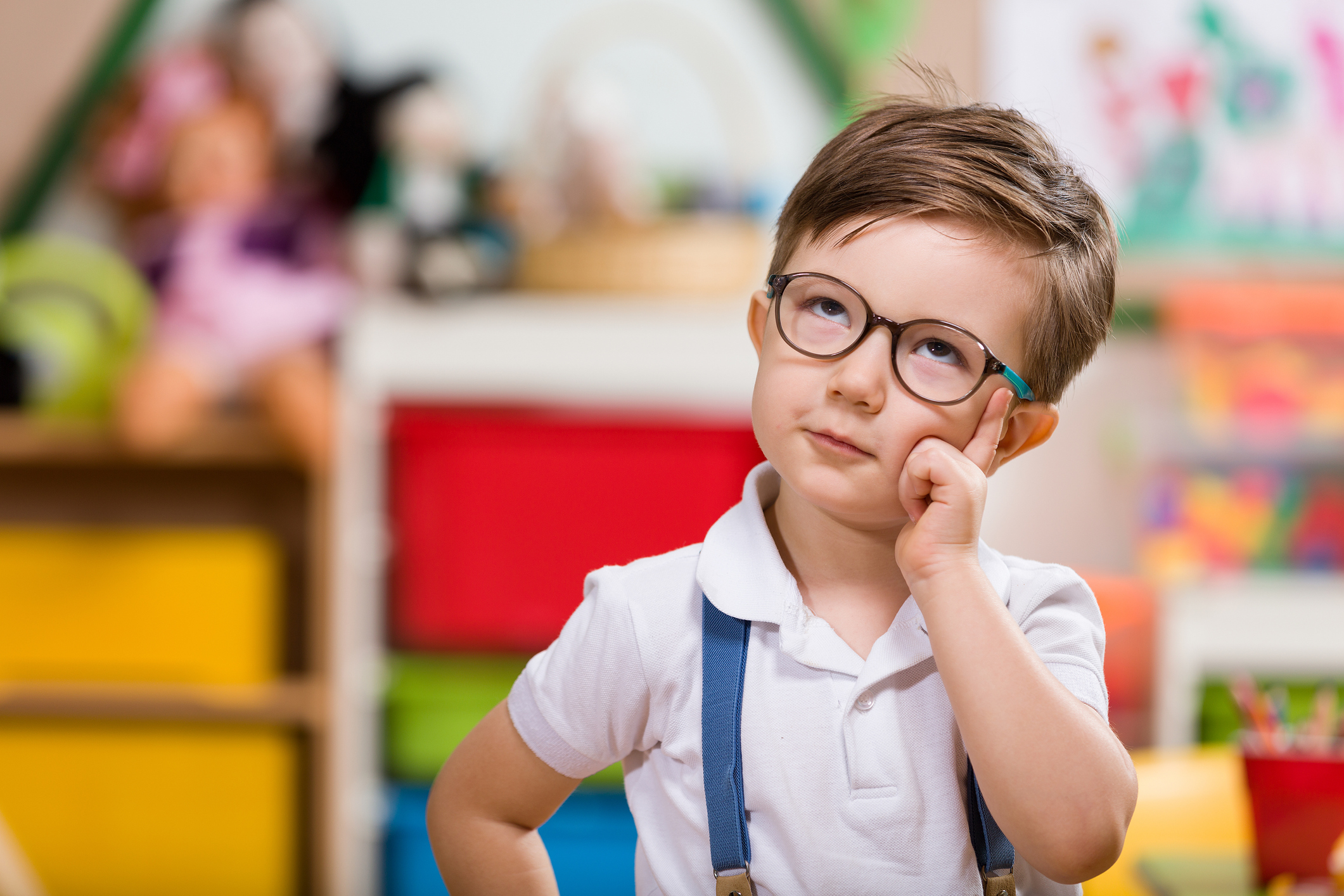 Which elements did you find to be the most successful and why?
What would you change, if anything, and why?
What other thoughts do you have?
ADULT-PRESCHOOLER INTERACTION
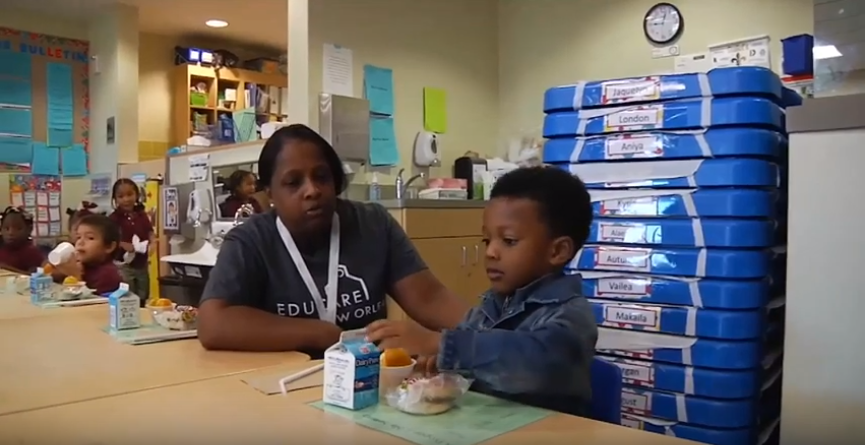 Hold CTRL and click the picture to play video.
[Speaker Notes: https://www.youtube.com/watch?v=yLsgsc2d2zo&feature=youtu.be]
REFLECTION
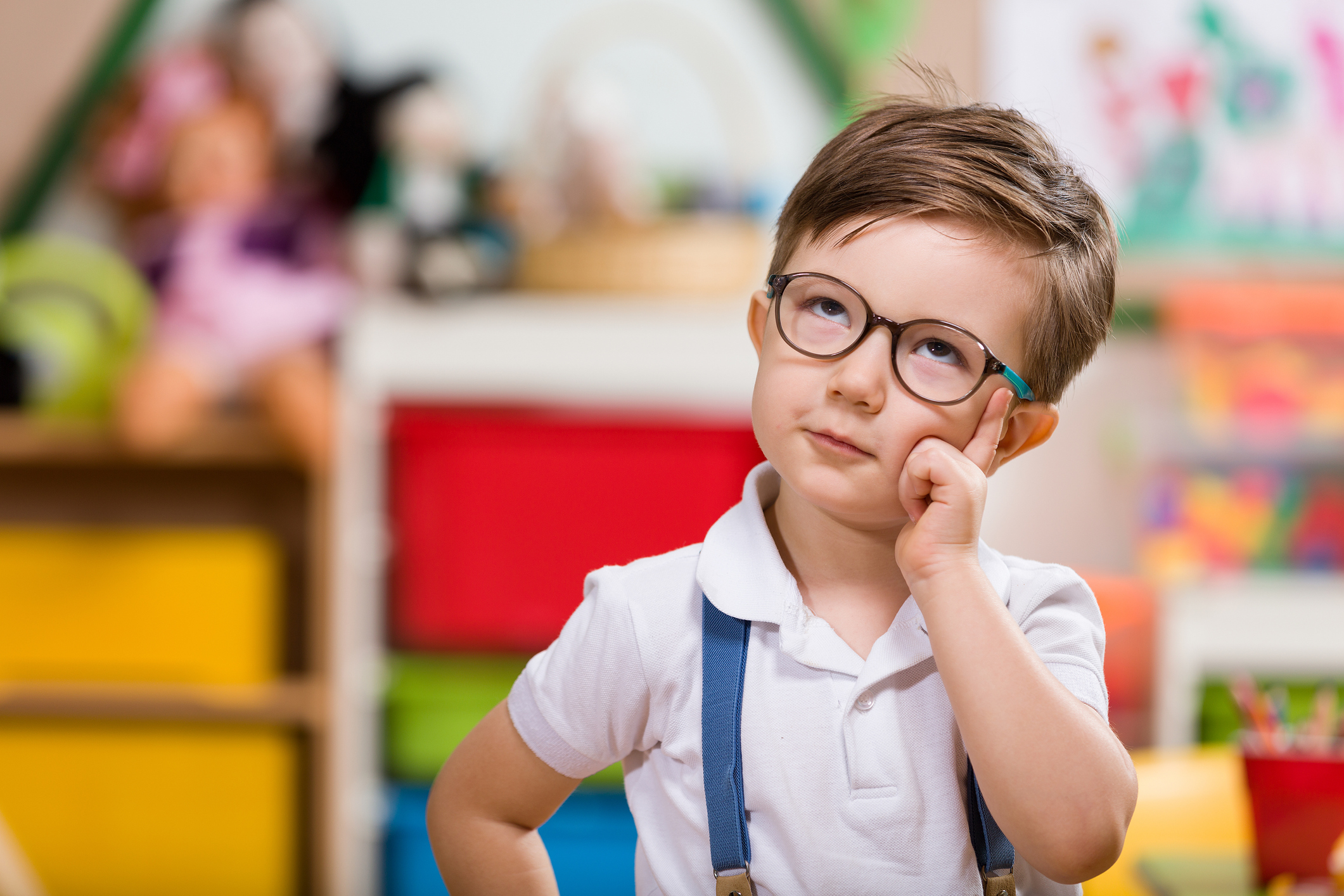 Which elements did you find to be the most successful and why?
What would you change, if anything, and why?
What other thoughts do you have?
FIVE STEPS FOR SERVE AND RETURN
Share the Focus
Support and Encourage
Name It
Take Turns
Practice Endings and Beginnings
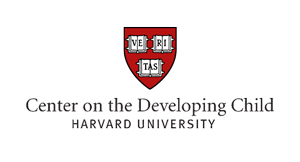 A Quick Look at CLASS®
MEASURING CLASSROOM QUALITY
Louisiana uses the CLASS® rating tool to measure, inform and support improvement on the core elements needed for early childhood classroom quality.
As a research-based, nationally regarded early childhood quality measure for all young children, CLASS® assesses how well teachers interact with children, including how well they:
Examining Serve and ReturnThrough a CLASS® Lens
CLASS®-Aligned Interactions
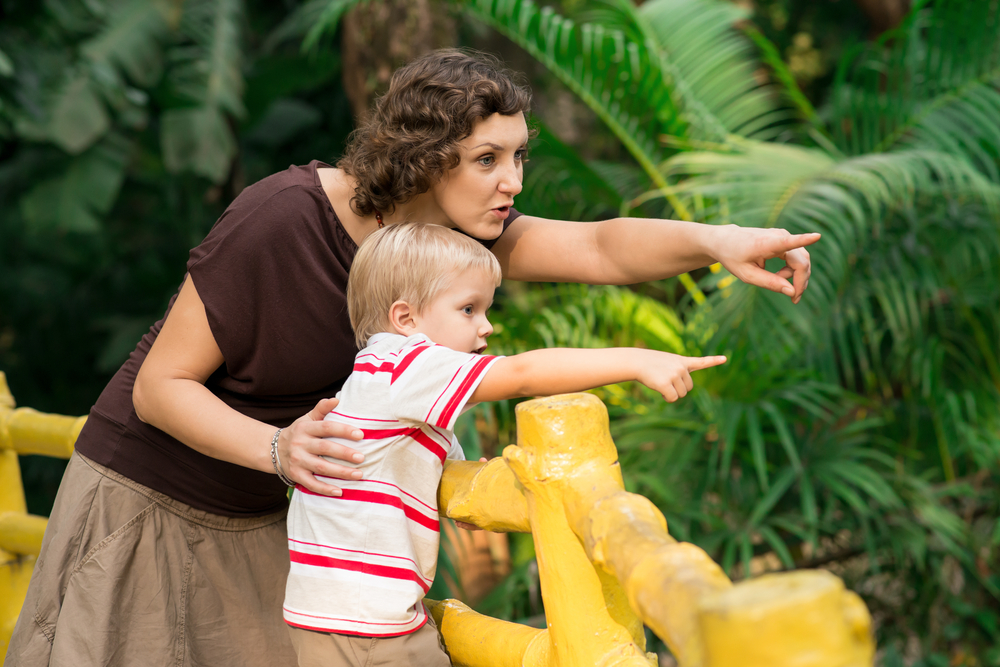 CLASS®:Notice and Share
Share the Focus
“Notice the serve and share the child’s focus of attention.”
CLASS®: NOTICE AND SHARE
Indicator: Relational & Positive Climate
Behavioral marker: Relationships – Close proximity
Indicator: Teacher Sensitivity
Behavioral marker: Awareness
Indicator: Regard for Child Perspectives
Behavioral marker: Child-focused
SERVE AND RETURN IN ACTION
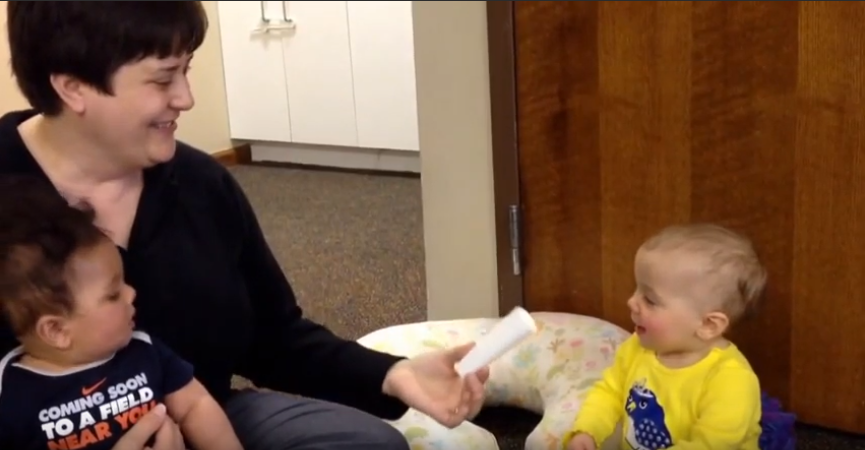 Hold CTRL and click the picture to play video.
[Speaker Notes: https://www.youtube.com/watch?v=aYQSWYzFCaU]
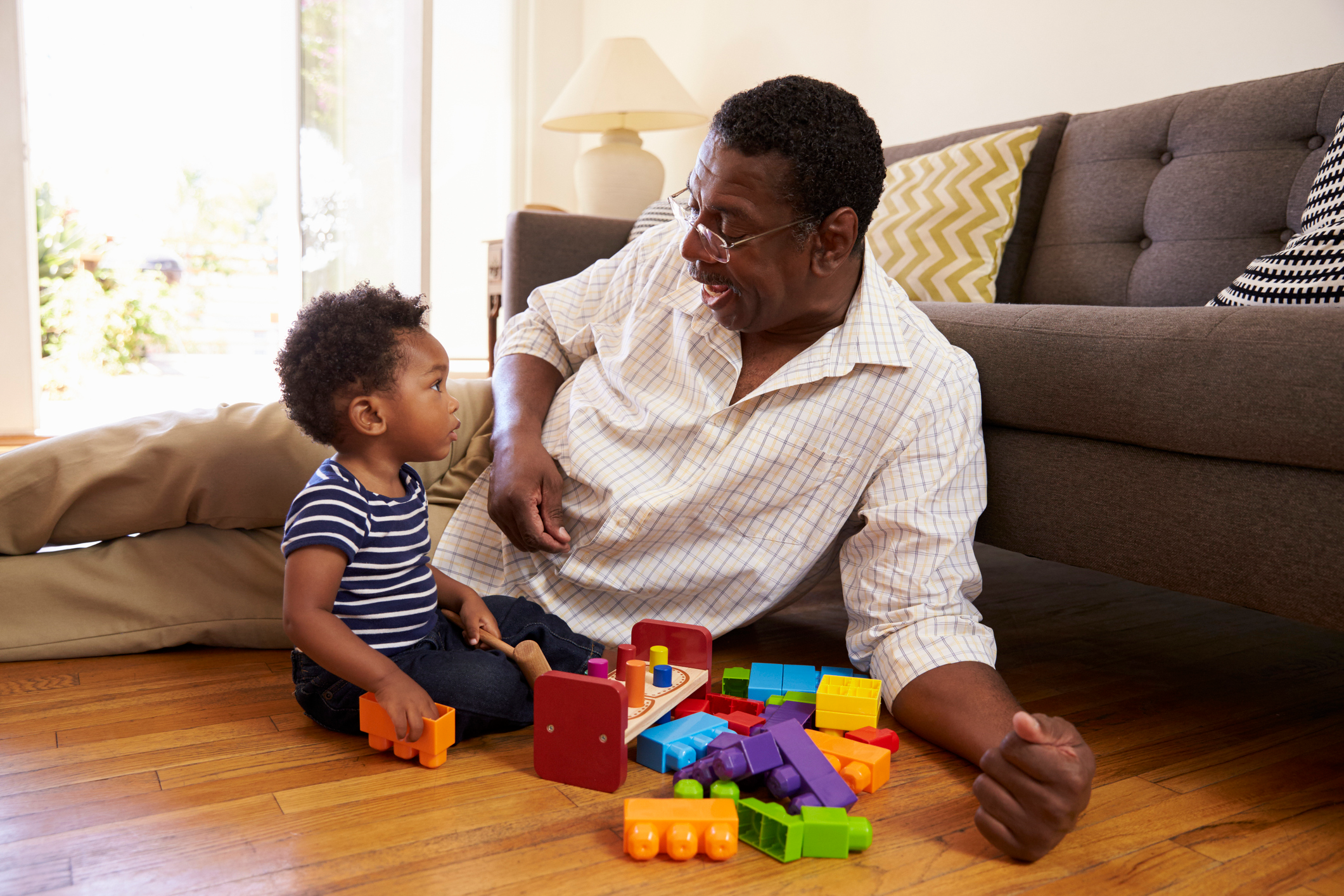 CLASS®: Support and Encourage
“Return the serve by supporting and encouraging.”
CLASS®: SUPPORT AND ENCOURAGE
Indicator: Relational & Positive Climate
Behavioral markers: Matched positive affect, Reciprocal interactions
Indicator: Teacher Sensitivity
Behavioral markers: Responsiveness, Child comfort
Indicator: Regard for Child Perspectives
Behavioral markers: Flexibility, Support of independence
Indicator: Quality of Feedback
Behavioral markers: Scaffolding, Providing information, Encouragement and affirmation
SERVE AND RETURN IN ACTION
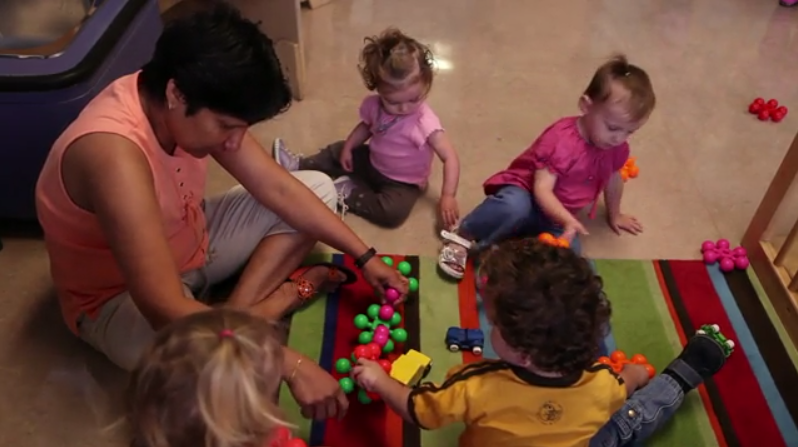 Hold CTRL and click the picture to play video.
[Speaker Notes: http://toddlers.ccdmd.qc.ca/video/show/An-interesting-toy]
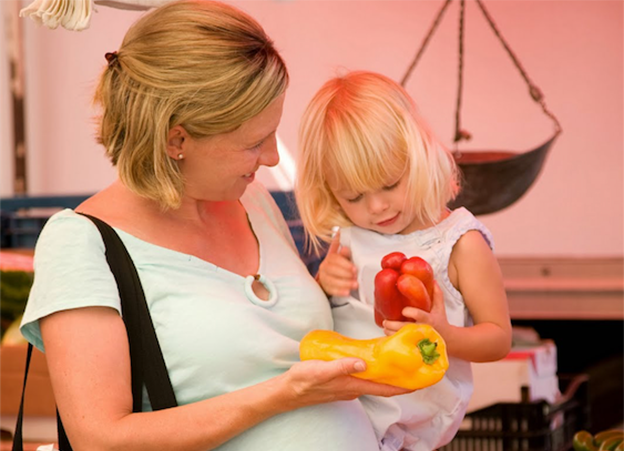 CLASS®:Name It
“Give it a name!”
CLASS®: NAME IT
Indicator: Early Language Support & Language Modeling
Behavioral markers:
Teacher, self- and parallel talk
Communication support and supporting language use
Repetition and extension
Advance language
Frequent conversations and higher-order questioning
SERVE AND RETURN IN ACTION
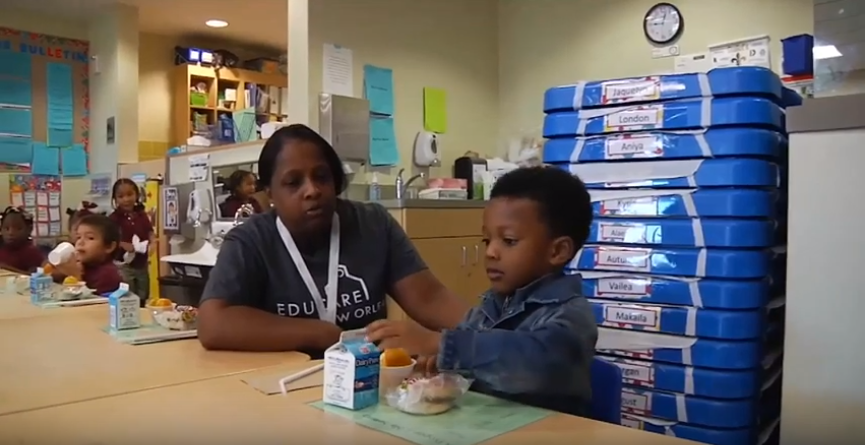 Hold CTRL and click the picture to play video.
[Speaker Notes: https://www.youtube.com/watch?v=yLsgsc2d2zo&feature=youtu.be]
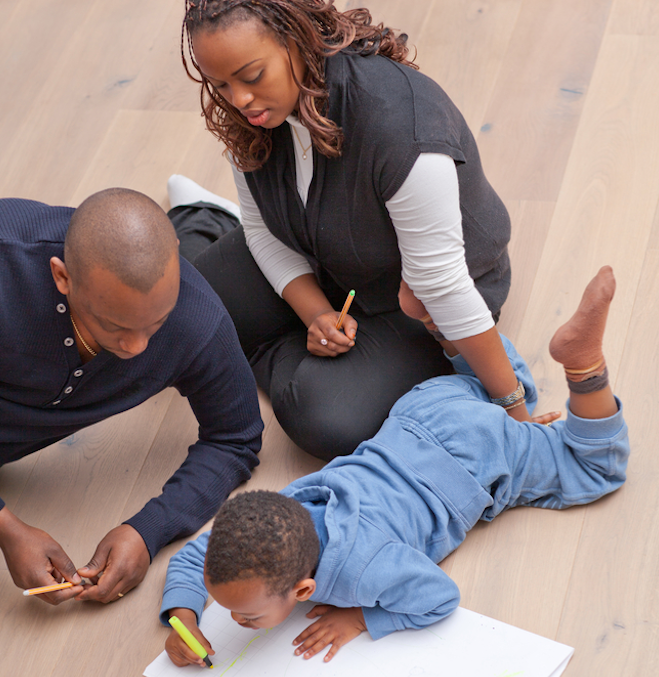 CLASS®:Take Turns
“Take turns…and wait. Keep the interaction going back and forth.”
CLASS®: TAKE TURNS
Descriptors of High-Quality Interactions:
Frequently
Consistently
Often
Many
CLASS®:Practice Endings and Beginnings
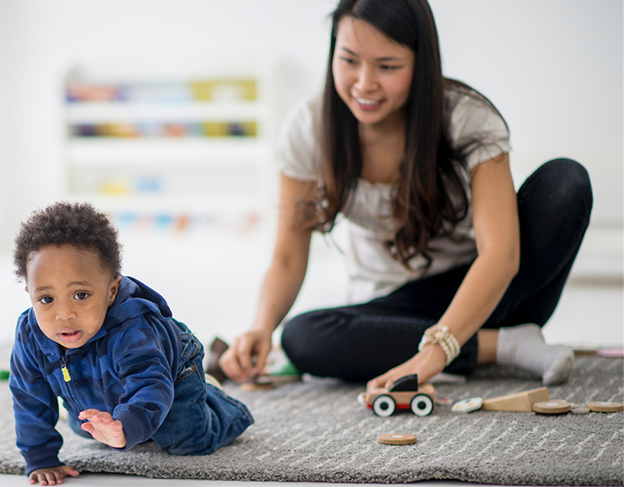 “Practice endings and beginnings.”
REPEAT THE PROCESS
Share the Focus
Support and Encourage
Name It
Take Turns
Practice Endings and Beginnings
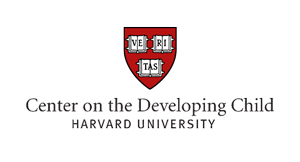 Session Review
REVIEW LEARNING OBJECTIVES
Increase their knowledge of best practices related to supporting high-quality adult-child interactions
Demonstrate an understanding of the essential components of high-quality adult-child interactions
Align the essential components of high-quality adult-child interactions to indicators of quality from the Classroom Assessment Scoring System (CLASS®): Infant, Toddler, and Preschool
Demonstrate knowledge of best practices in implementing CLASS®-aligned adult-child interactions
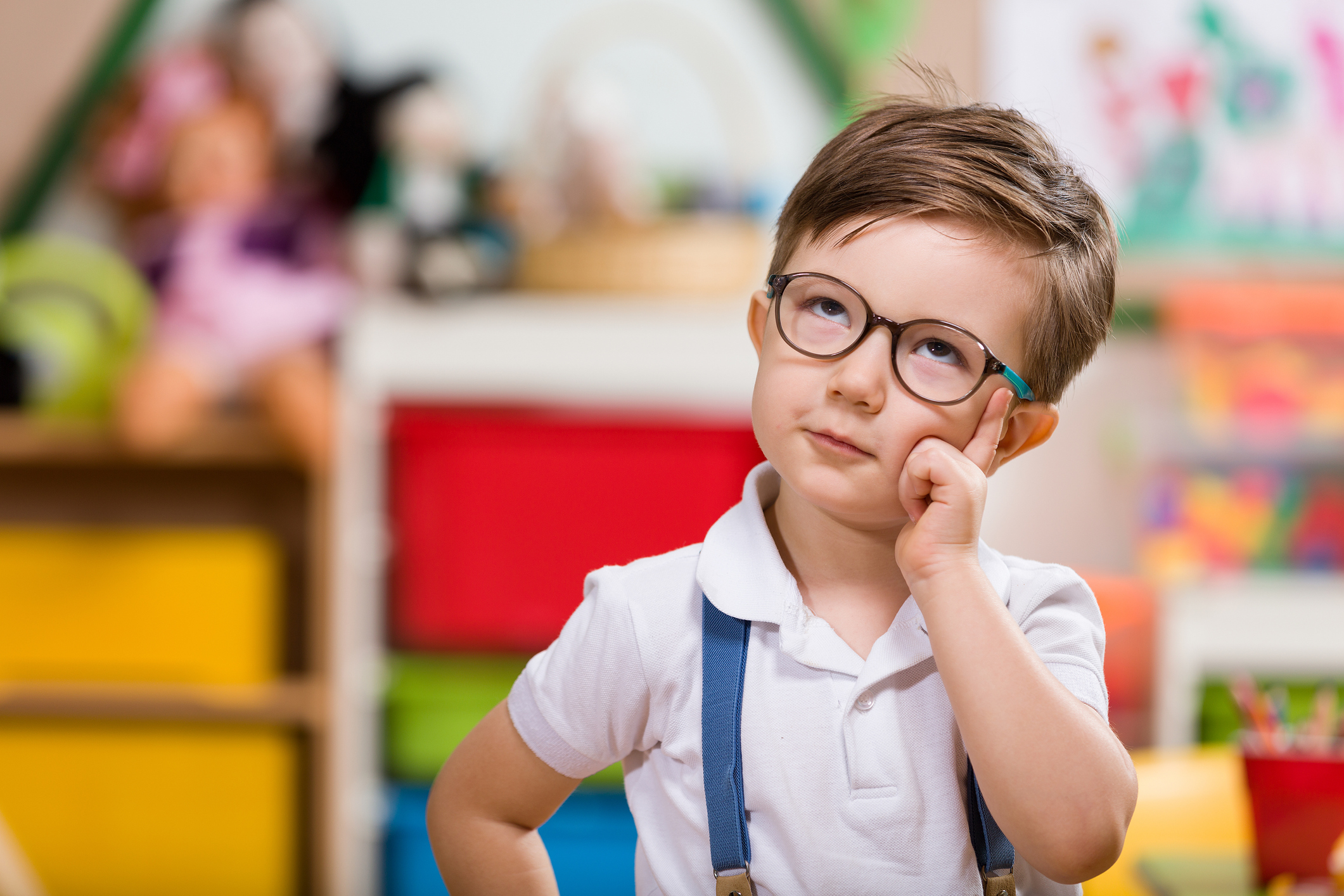 Reflections,Questions, & Comments
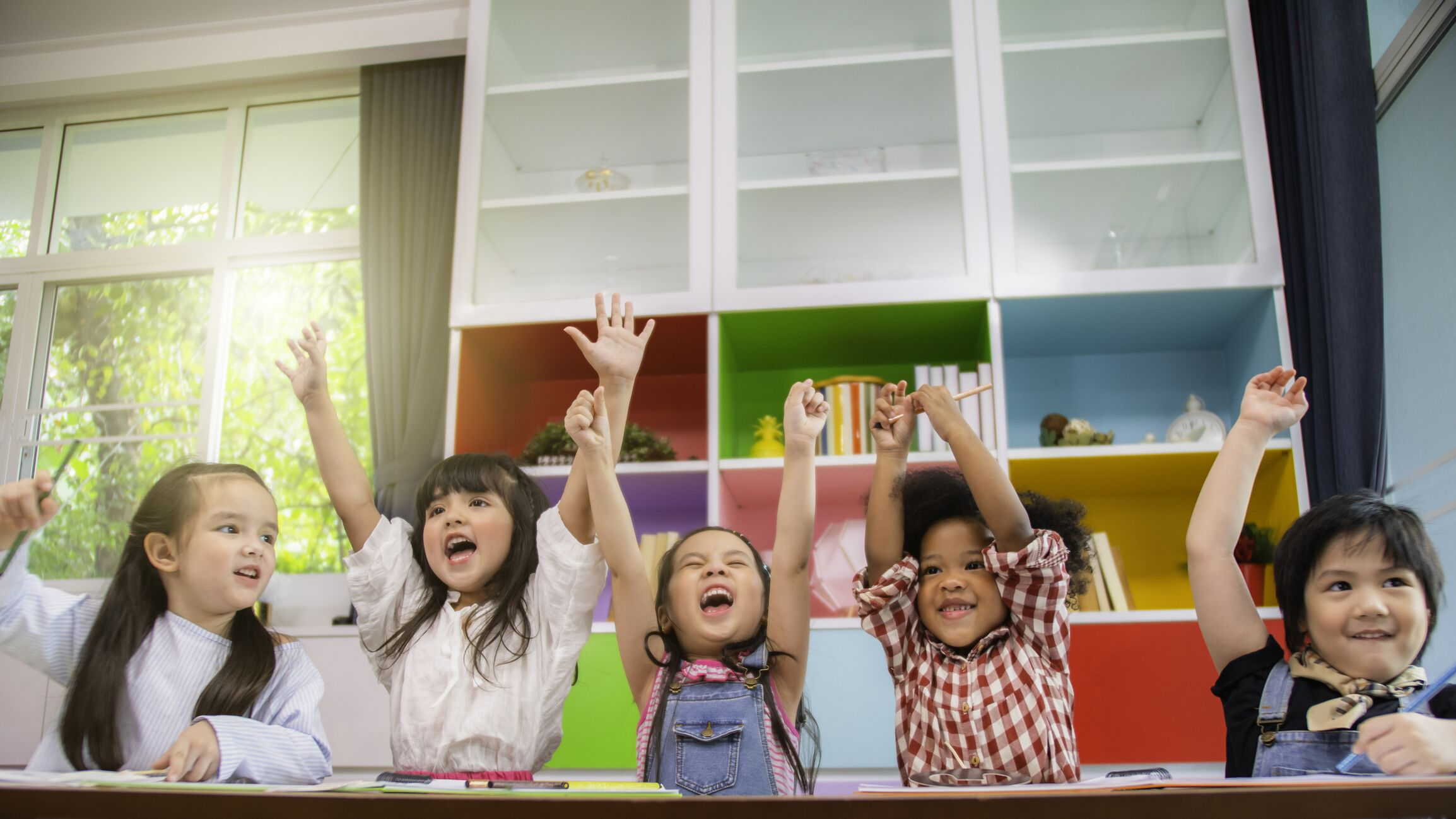 Please complete the Post-Assessment Evaluation.Thank you!